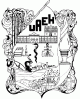 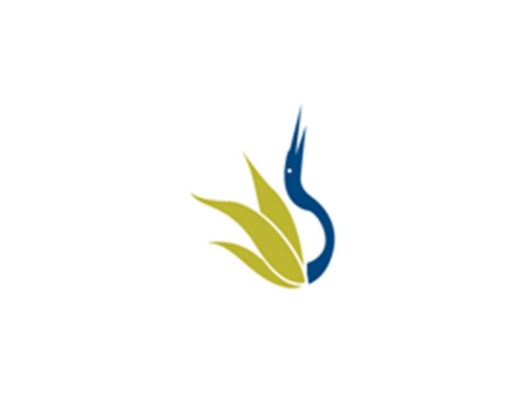 UNIVERSIDAD AUTÓNOMA DEL ESTADO DE HIDALGO
ESCUELA SUPERIOR DE ZIMAPÁN
Área académica: Contabilidad

Fundamentos de Economía
Nombre del profesor: Víctor González González

JULIO DICIEMBRE 2015
Resumen 

La economía permite asignar de forma eficiente recursos escasos a la satisfacción de necesidades siempre crecientes. El precio es el instrumento que utiliza el mercado como hacer eficiente la asignación de recursos

Palabras clave: Escasez, recursos, mercado, precios.

Abstrac
The economy can efficiently allocate scarce resources to satisfy ever growing needs. Price is the instrument used by the market as making efficient resource allocation
 Keywords: scarcity, resources, market prices.
Objetivo General: Desarrollar la habilidad de comprensión de los hechos, fenómenos y problemas económicos presentes en el orden social para que desde una perspectiva científica se adquiera una visión analítica de la problemática económica local, nacional e internacional.
Nombre de la unidad: UNIDAD V
EL SECTOR EXTERNO
Objetivo de la unidad:El alumno profesionalmente construirá el conocimiento del sector externo mediante técnicas de enseñanza que le permitan construir un aprendizaje, que le permita desarrollarse
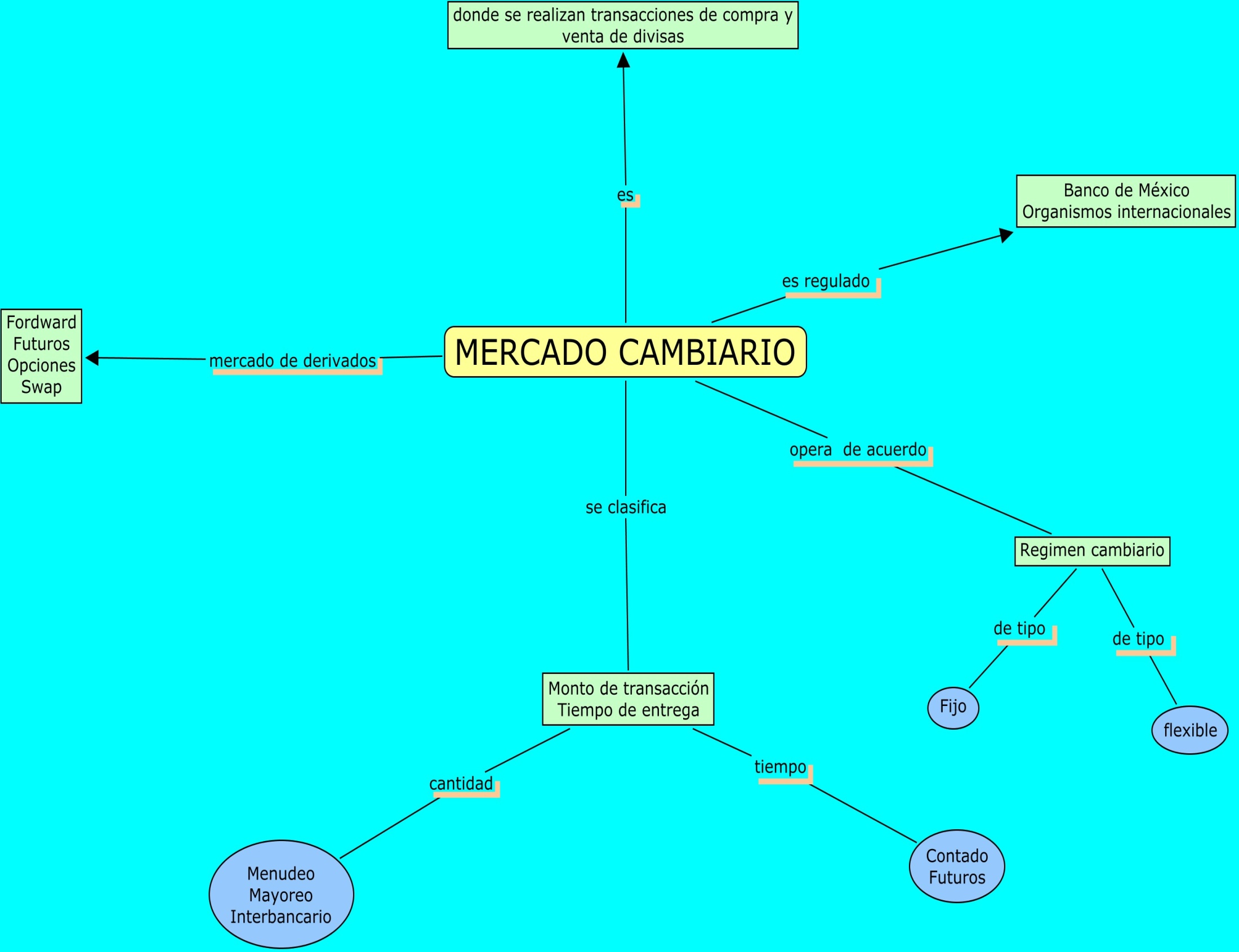 Bibliografía
 CARSTENS, C. M. (2010), LAS NUEVAS FINANZAS EN MÉXICO (págs. 129-189). MÉXICO: MILENIO S.A DE C.V.